Les fractures de hanche chez le patient gériatrique
Une prise en charge moderne
Dr. Bonnevie F.
Pr. Thirion T.
CHU Liège
Service d’Orthopédie et de Traumatologie

02 février 2023
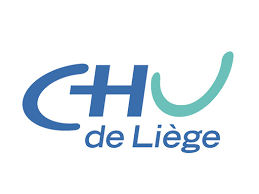 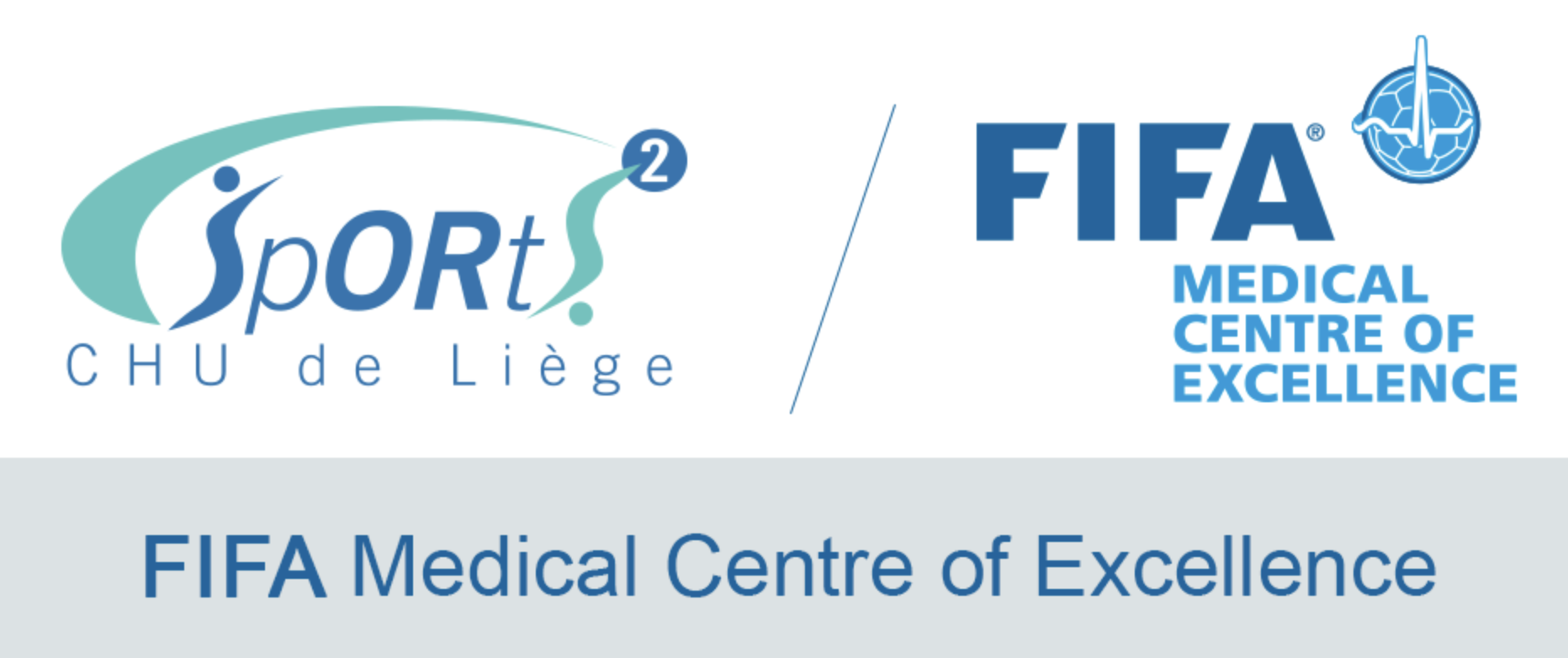 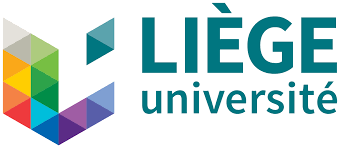 Épidémiologie des fractures de hanche
3ème fracture la plus fréquente (poignet, tassement vertébral).
Distribution bimodale : hommes jeunes / femmes âgées.
« Fracture de fragilité ».
Cause majeure d’invalidité et de perte d’indépendance chez la personne âgée.
« Lifetime risk » : 
16-18 % chez les femmes.
4-5 % chez les hommes.
Impact socio-économique non négligeable :	- chirurgie (SOP, implants),	- hospitalisation (durée moyenne de 8-10 jours),			- revalidation,	- liés à la perte d’autonomie par après.
Étiologie des fractures de hanche
Basse énergie
Haute énergie
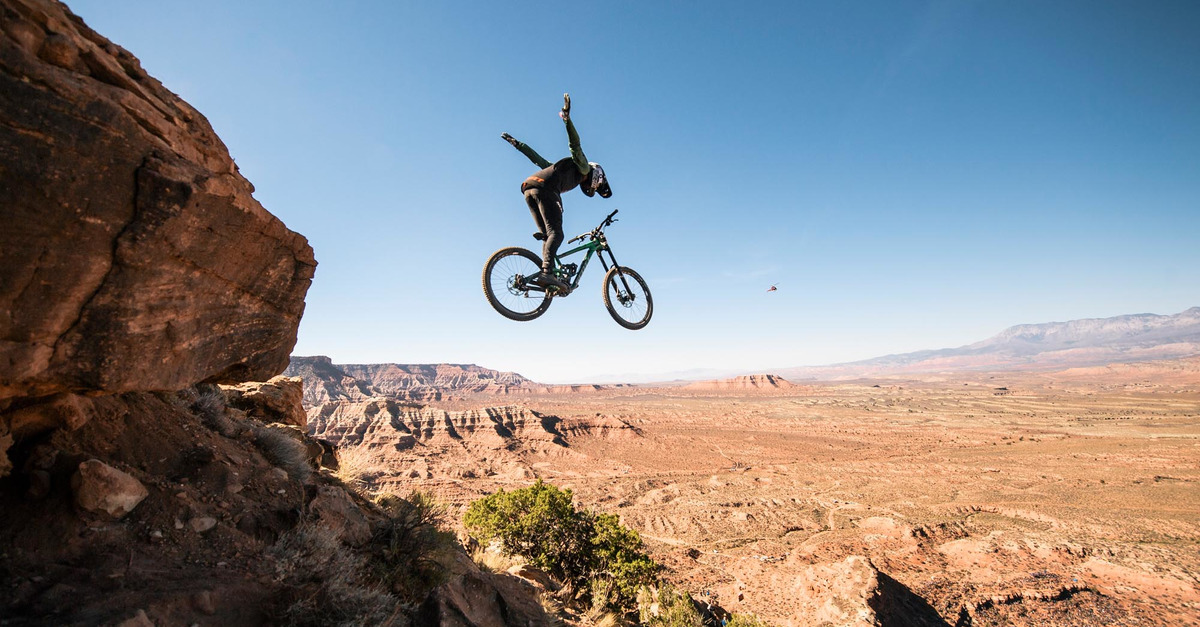 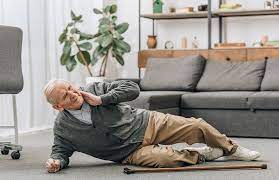 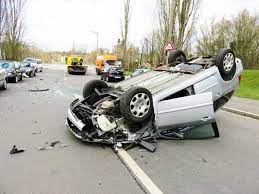 Étiologie des fractures de hanche
Basse énergie
Haute énergie
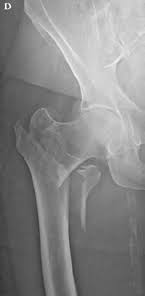 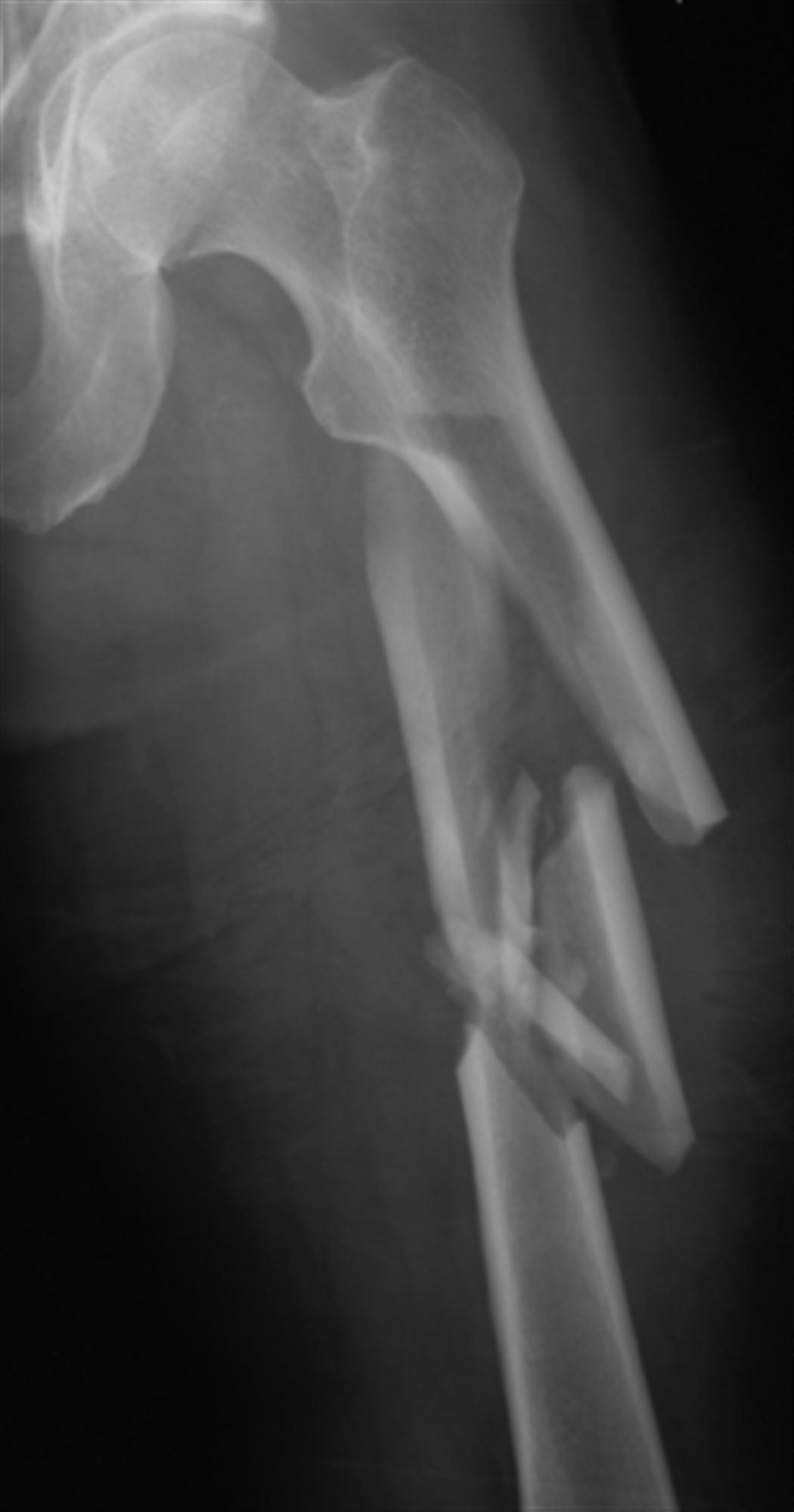 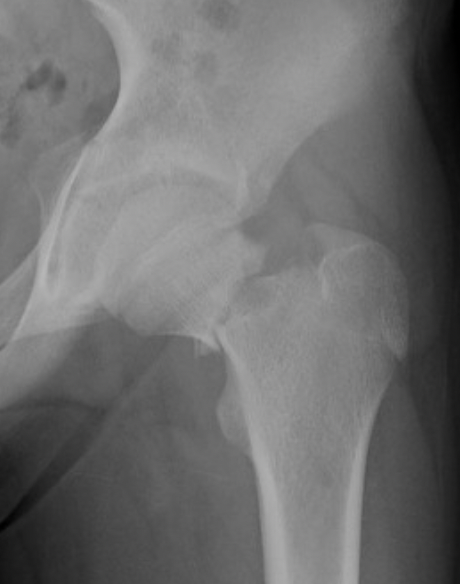 Facteurs de risque des fractures de hanche «gériatrique»
Classification des fractures de hanche
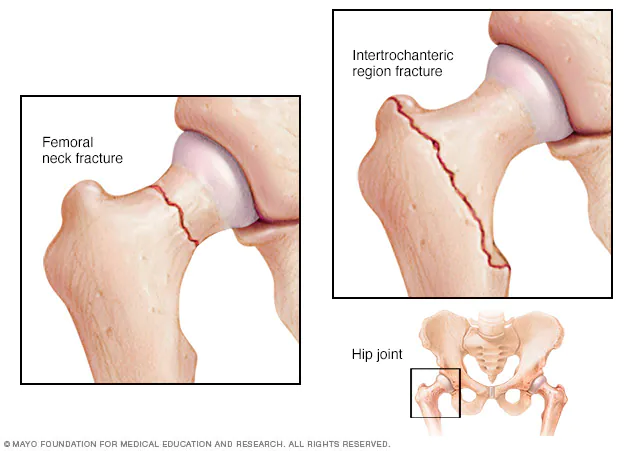 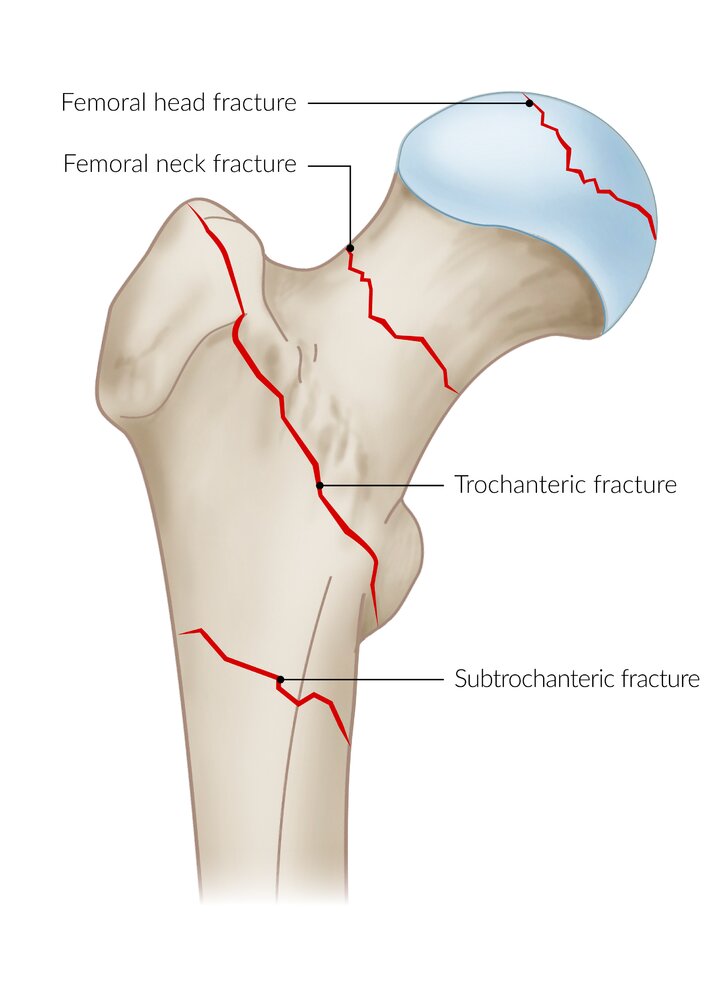 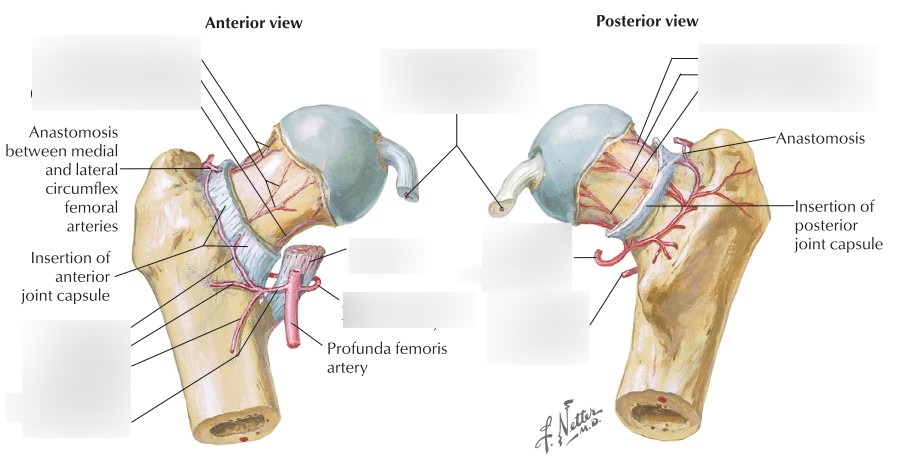 Importance des artères capsulaires postérieures
Classification des fractures du col fémoral
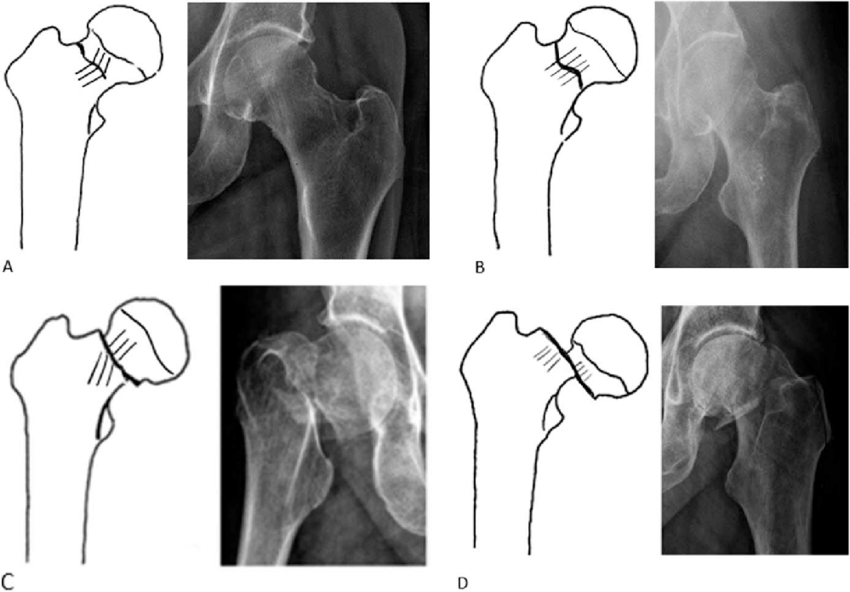 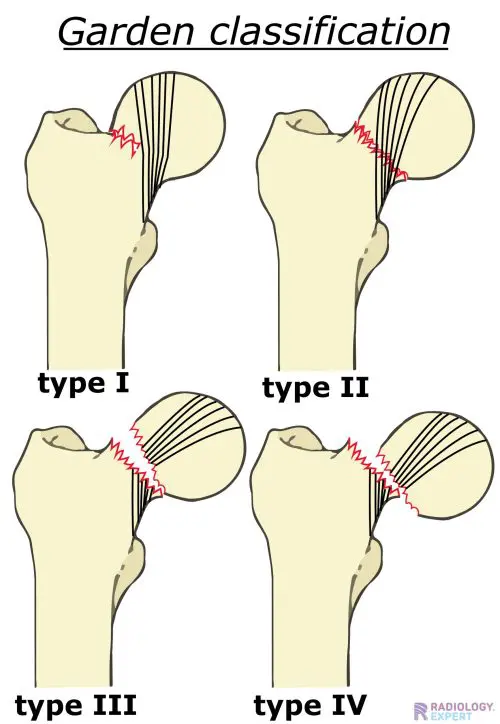 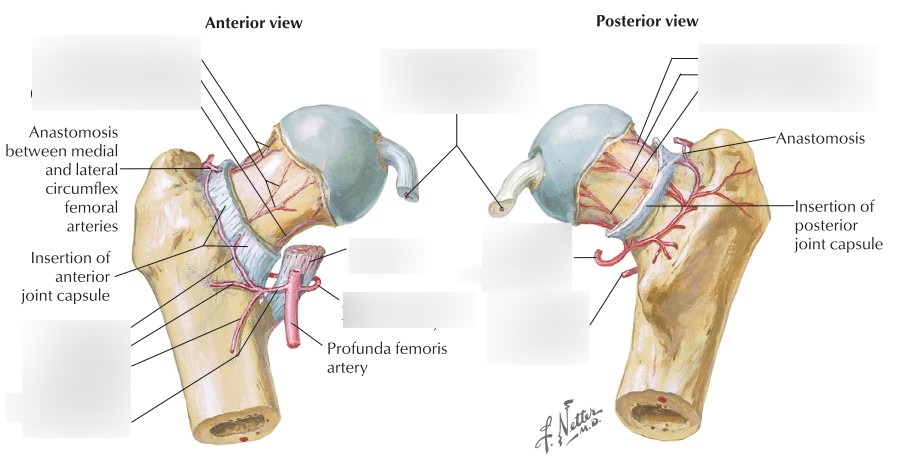 Classification des fractures du col fémoral
Posterior Tilt
Classification de Pauwels
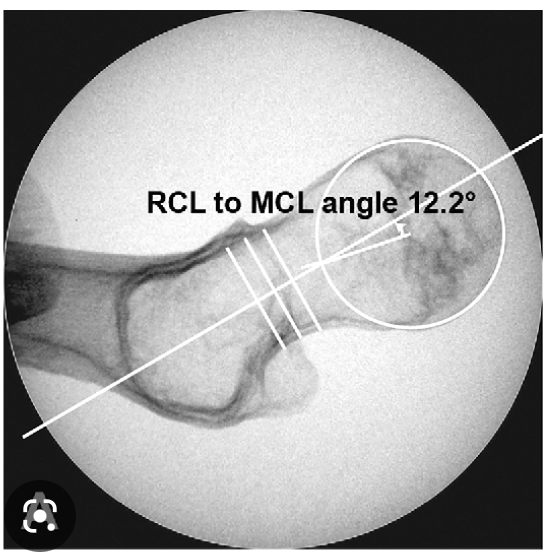 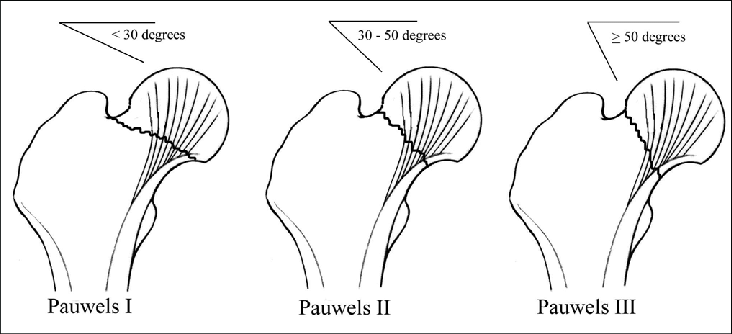 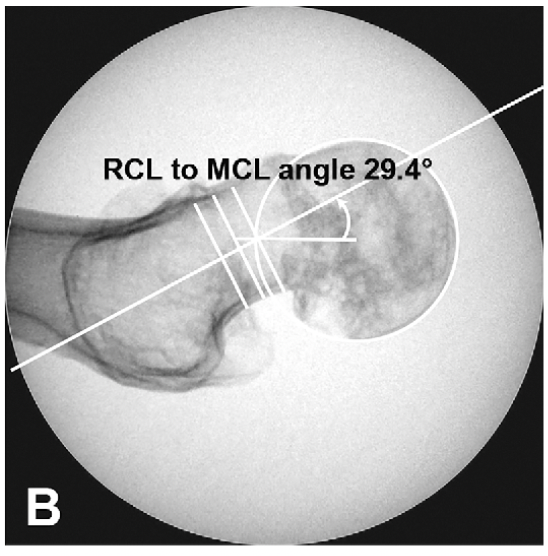 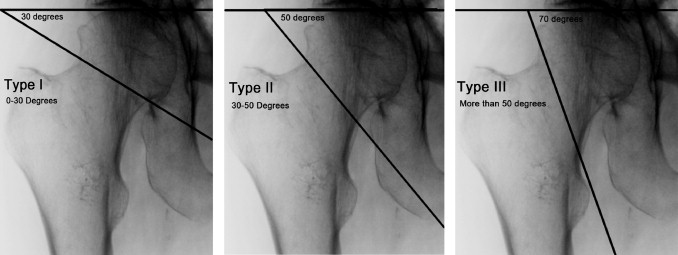 Fractures per-trochantériennes
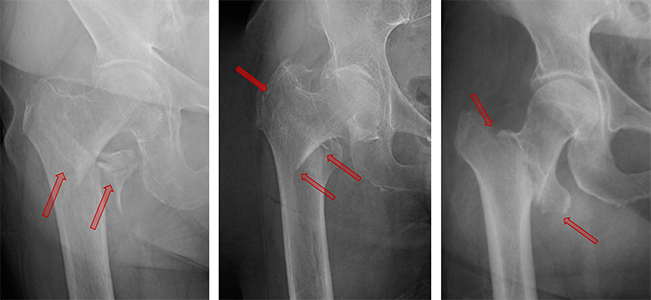 Fractures du col fémoral
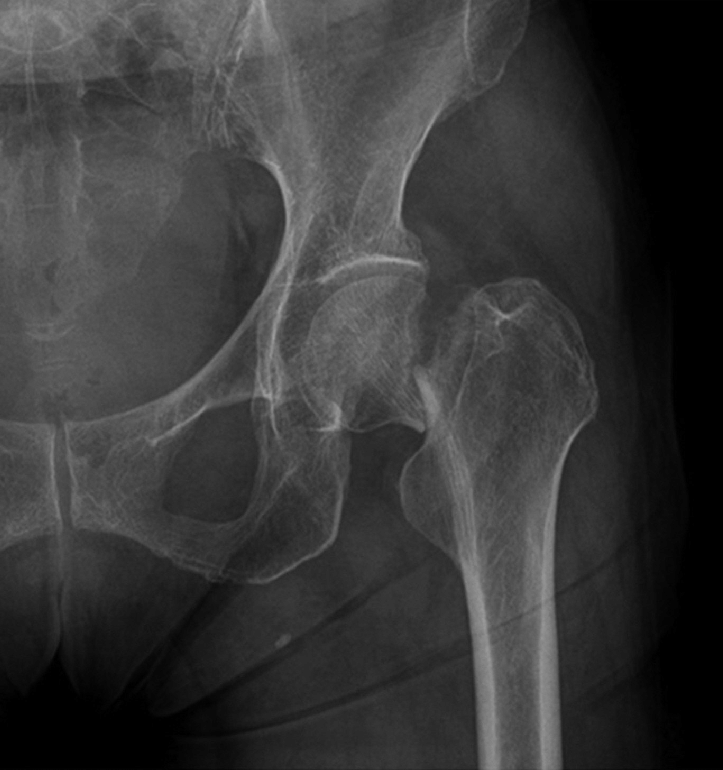 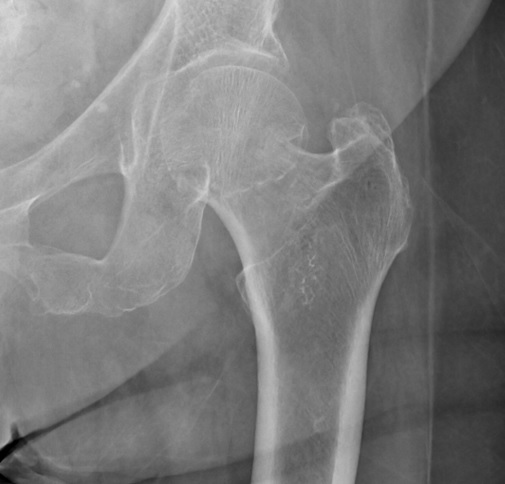 Fractures sous-trochantériennes / diaphysaires
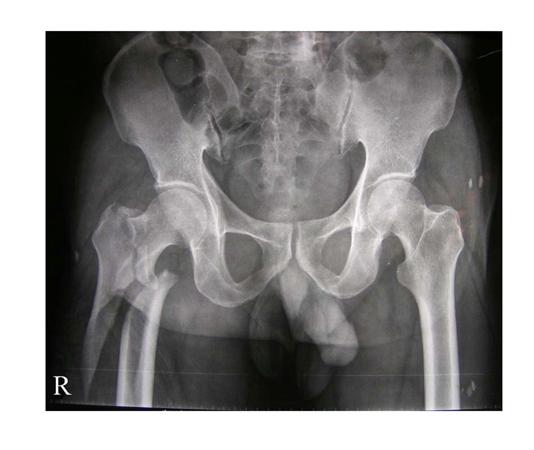 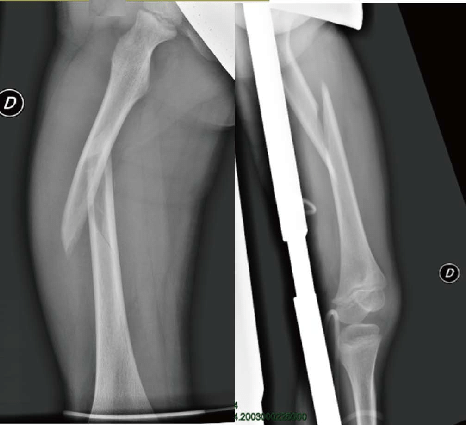 Traitement des fractures de hanche
Traitement non chirurgical  : Exceptionnel.
Traitement chirurgical :
Ostéosynthèses :
	- clous cervico-médullaires.
	- plaques : DHS, CHS , FNS.
Arthroplasties :
	- hémi-arthroplasties,
	- prothèse totale de hanche.
Résection tête et col (Girdlestone).

Chirurgie la plus précoce possible (idéalement endéans 24h) :
Traction collée si délai avant la chirurgie.
Mise au point cardiaque.
« Fit for surgery ».
Problèmes liés à la prise d’anticoagulants, d’anti-aggrégants.
Objectif du traitement des fractures de hanche
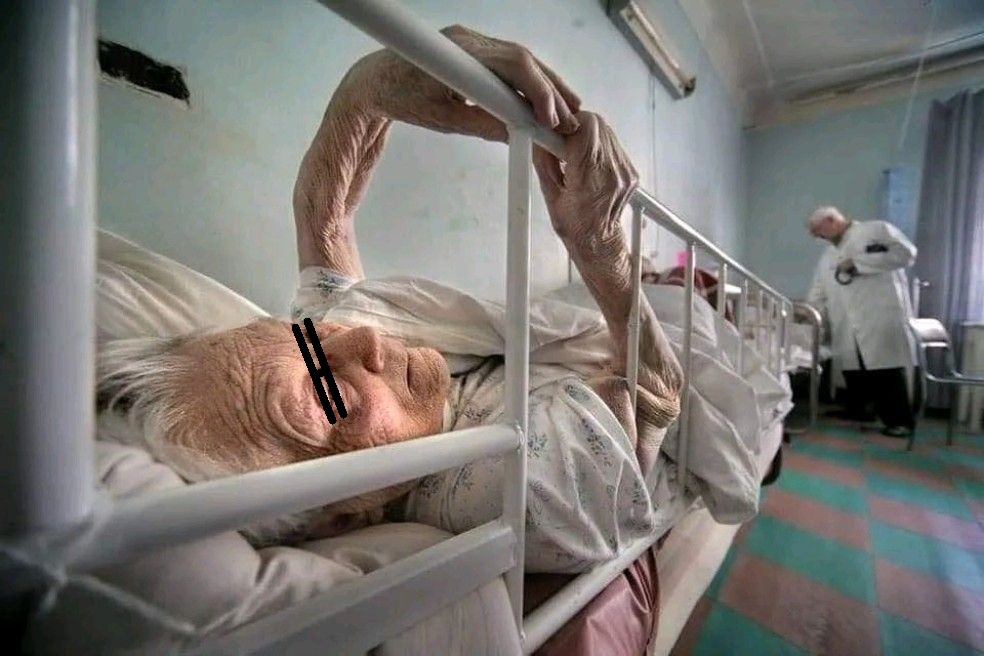 Objectif du traitement des fractures de hanche
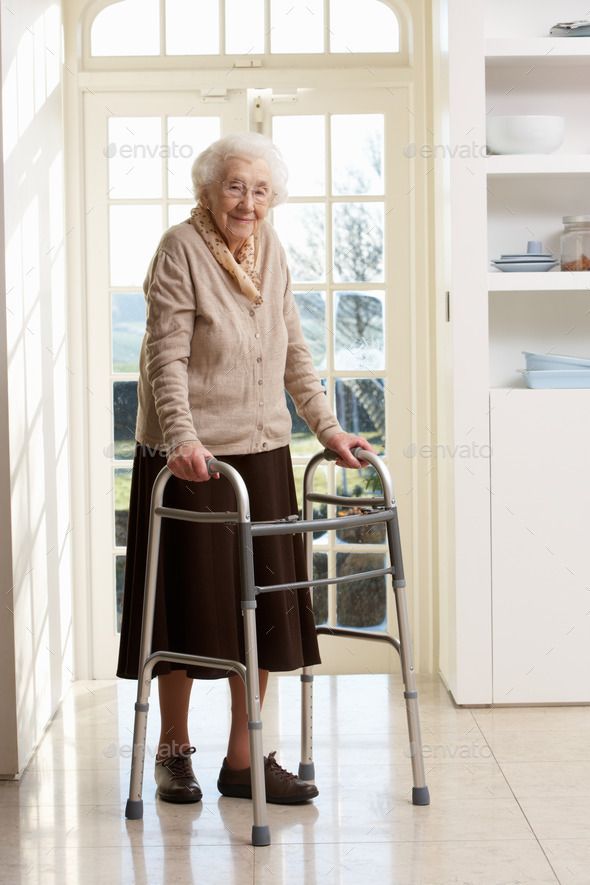 Rendre l’autonomie au patient gériatrique.
Appui complet autorisé d’emblée.
Mobilisation précoce.
Éviction d’un alitement prolongé.
Revalidation précoce.
Minimiser le risque de rechute.
Fractures per-trochantériennes
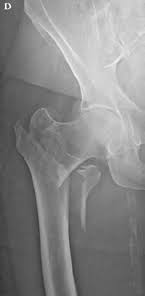 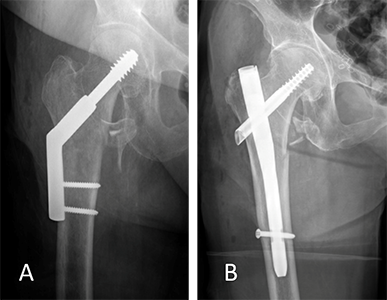 Fractures « déplacées » du col fémoral
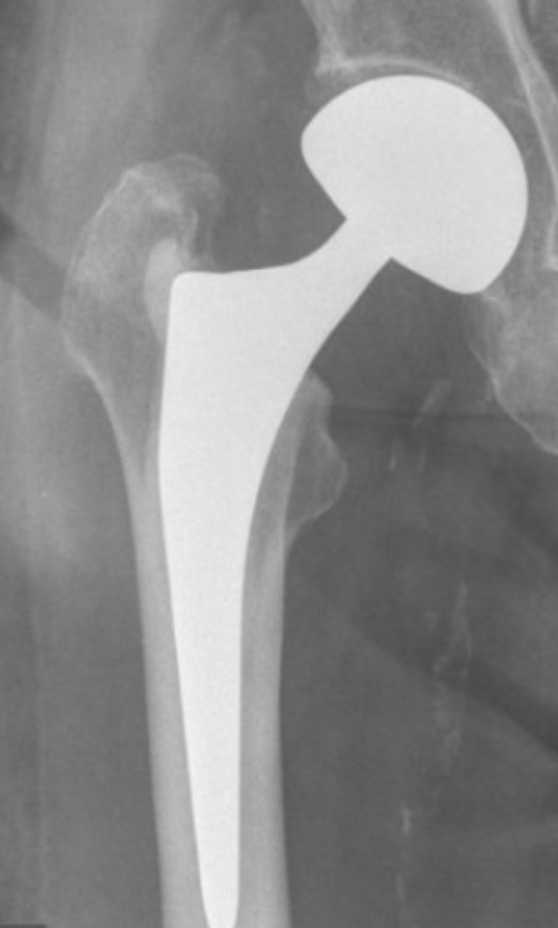 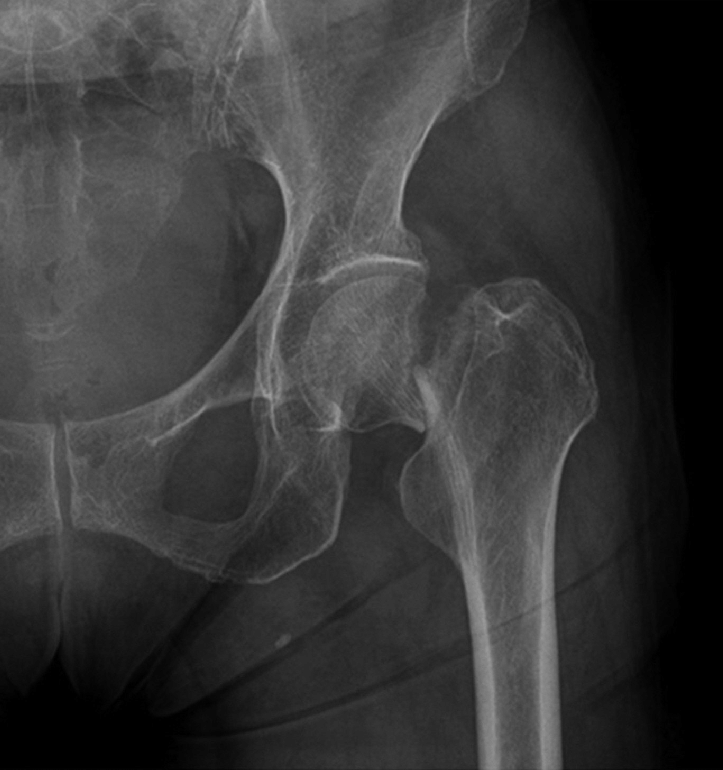 Garden 3 et 4
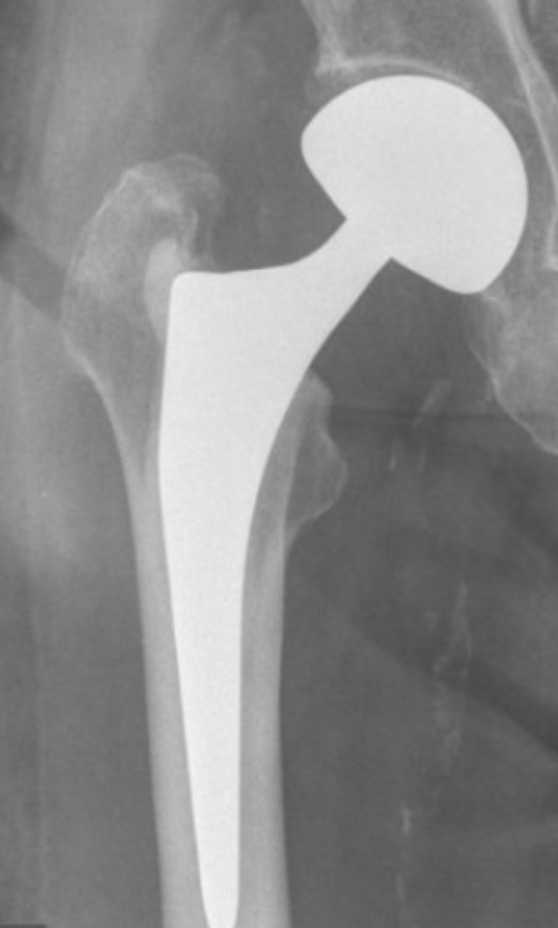 Fractures « impactées » du col fémoral
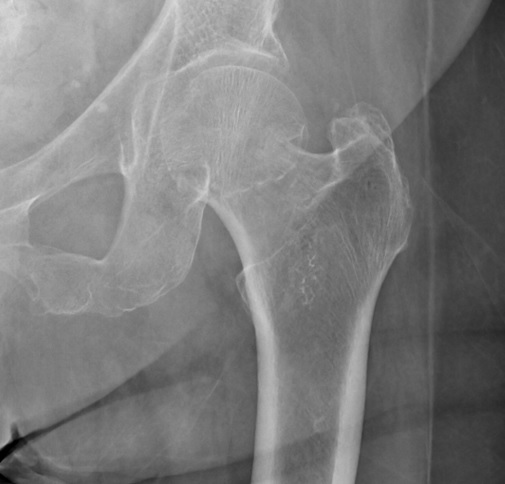 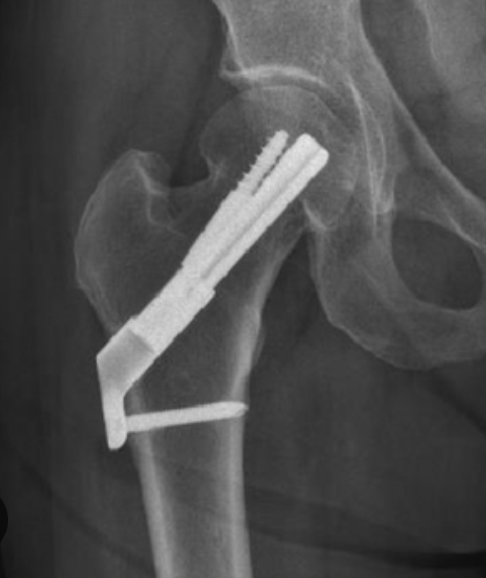 Garden 1 et 2
Une place pour la prothèse totale de hanche ?
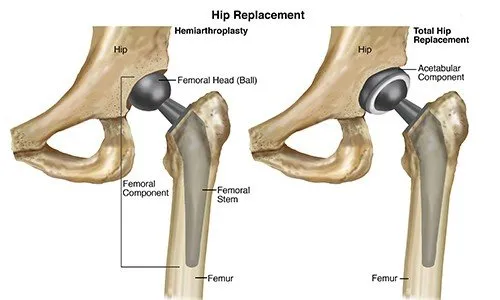 Patient jeune (<75 ans).
Patient très actif.
Coxarthrose préexistante.
Coxalgie préexistante.

Score de Parker > 6   =  Autonome
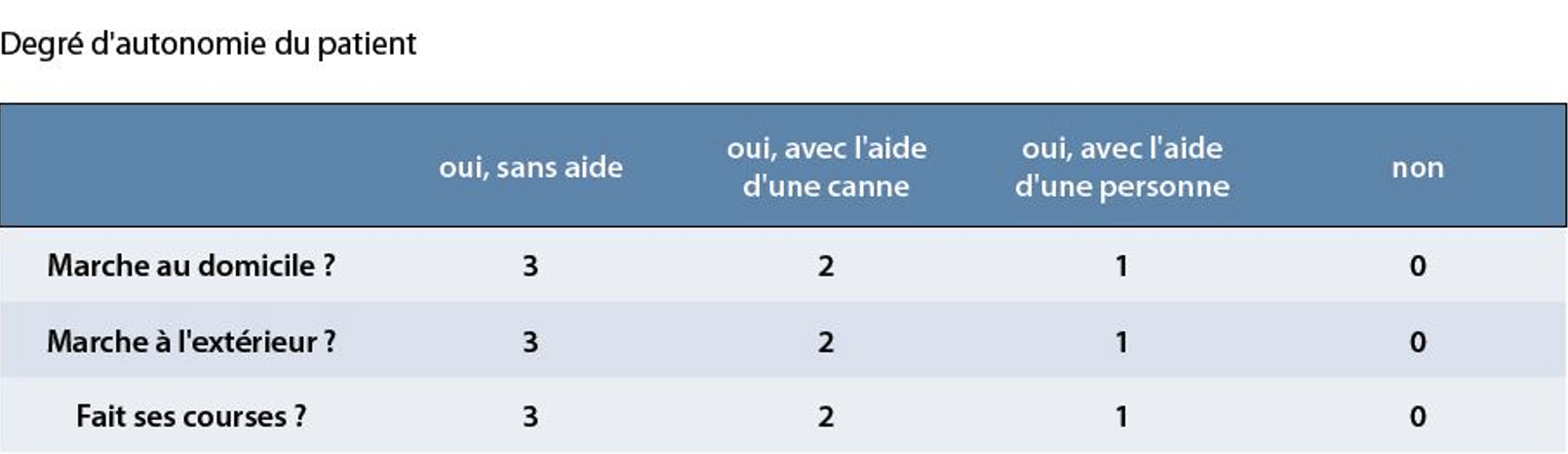 Fractures sous-trochantériennes / diaphysaires
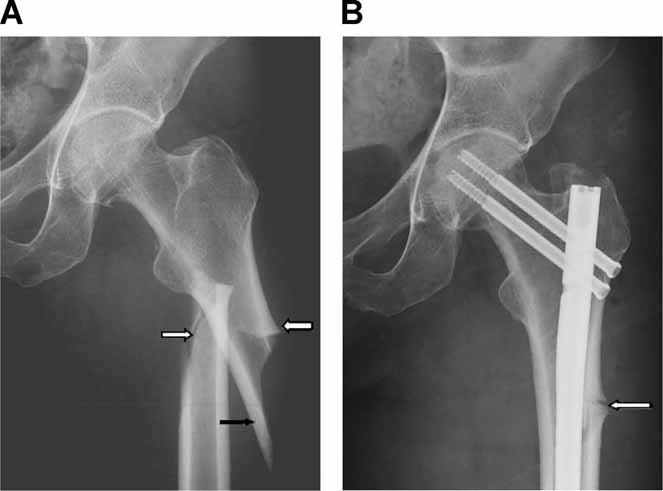 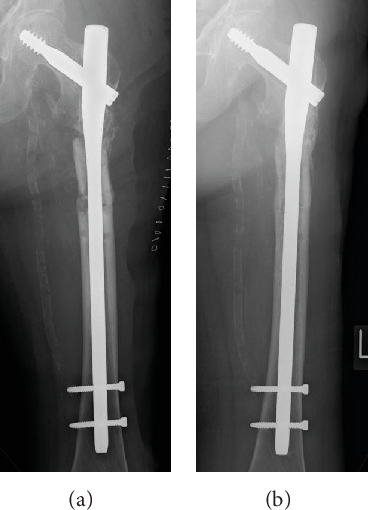 Traitement des fractures de hanche
Quelque soit le traitement, le patient doit pouvoir reprendre un appui précoce au niveau du membre opéré !
Arthroplasties : 	- Prothèses cimentées.	- choix de la voie d’abord (voie antérieure/postérieure).
Ostéosynthèses : 	- qualité de la réduction,	- choix de l’implant,	- position optimale des implants,	- augmentation en ciment ?
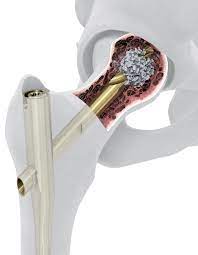 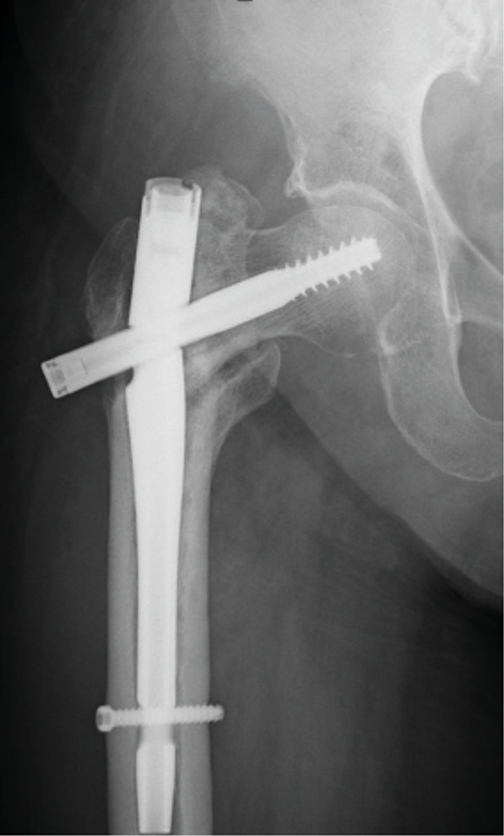 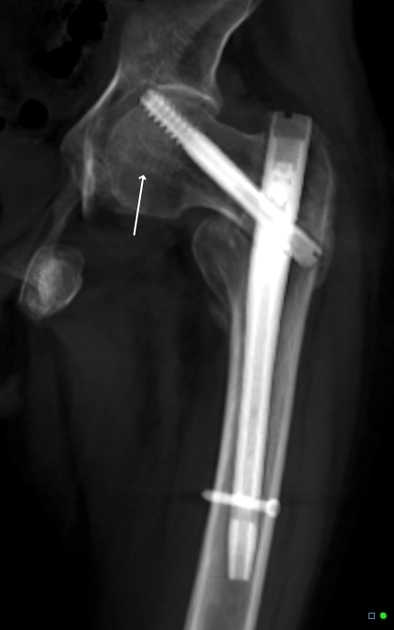 Ce qu’il faut éviter !
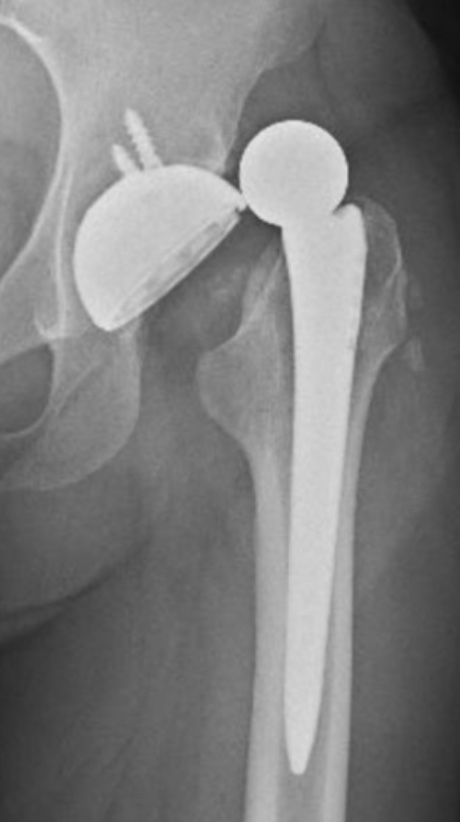 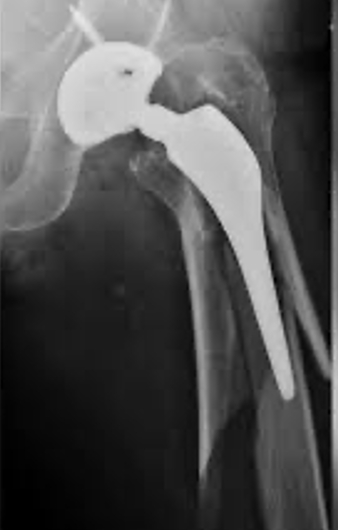 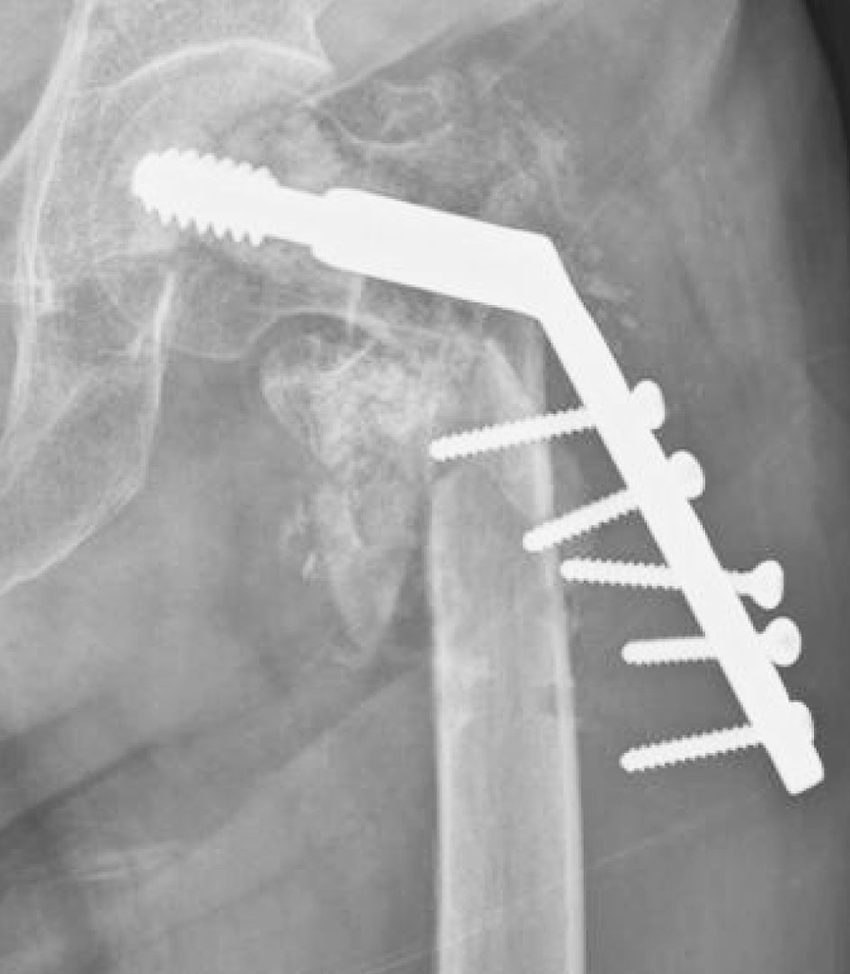 Comment diminuer les complication des ostéosynthèses ?
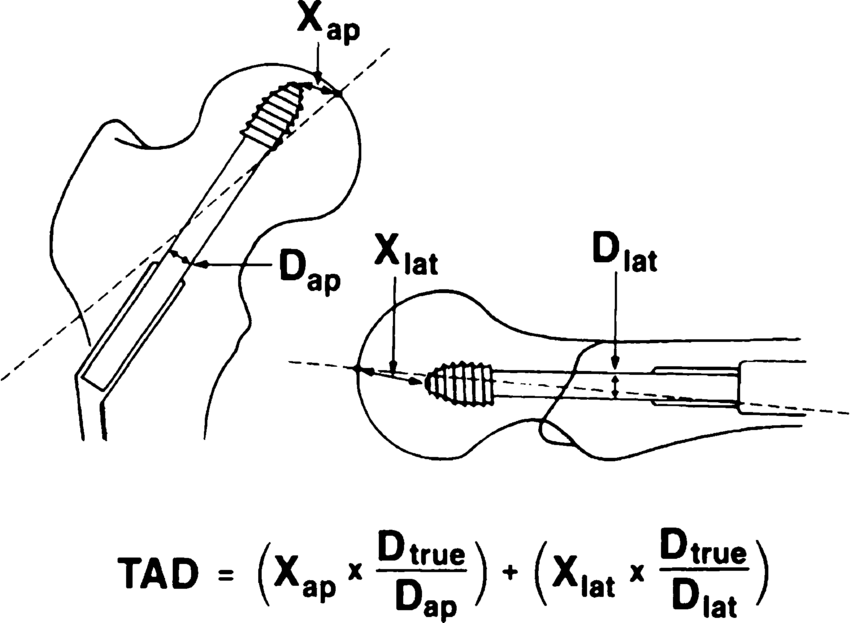 !!! Qualité de la réduction !!!
Loadsharing structure
PAS DE VARUS !
Bon choix de l’implant selon pattern fracturaire :
DHS +- vis anti-rotatoire
FNS
Clou cervico-médullaires : Gamma , TFNa	Courts vs Longs
Clous Recon (dual head screws)
Positionnement optimal des implants :
TAD < 25mm
Tip Calcar distance
120° - 125° - 130° - 135°

Compression de la fracture.
Augmentation en ciment ?
Fractures stables
Fractures instables
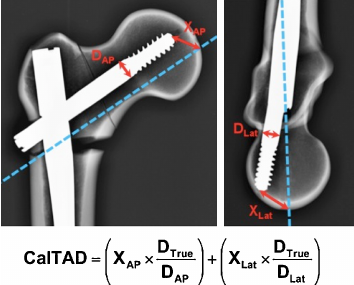 Comment diminuer les complications des ostéosynthèses ?
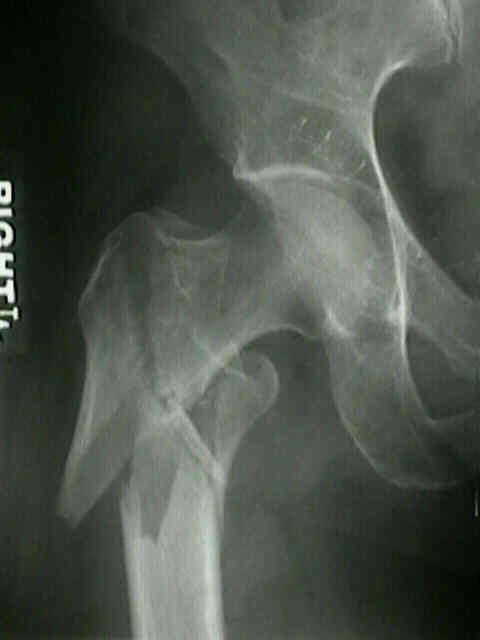 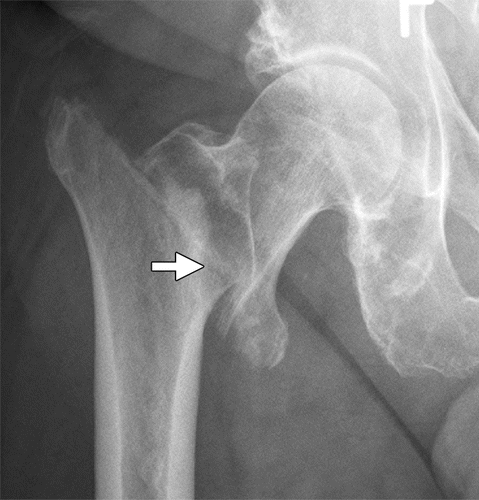 Adapter le post-opératoire au patient :
BMI.
État d’activité avant la chute.
Intérêt du bilan de chute.
Savoir repérer les fractures à risque  :
Sous-trochantériennes.
Certaines per-trochantériennes.
La plupart des patients gériatriques ne sauront pas respecter un appui partiel...
Complications : 
Cut-out de la vis cervicale.
Bris du matériel d’ostéosynthèse (jonction vis cervicale/clou).
Balayage du clou dans les diaphyses larges (penser au clou long).
Toutes les ostéosynthèses ne pourront donc pas réaliser un appui complet d’emblée !
Traitements des complications des ostéosynthèses
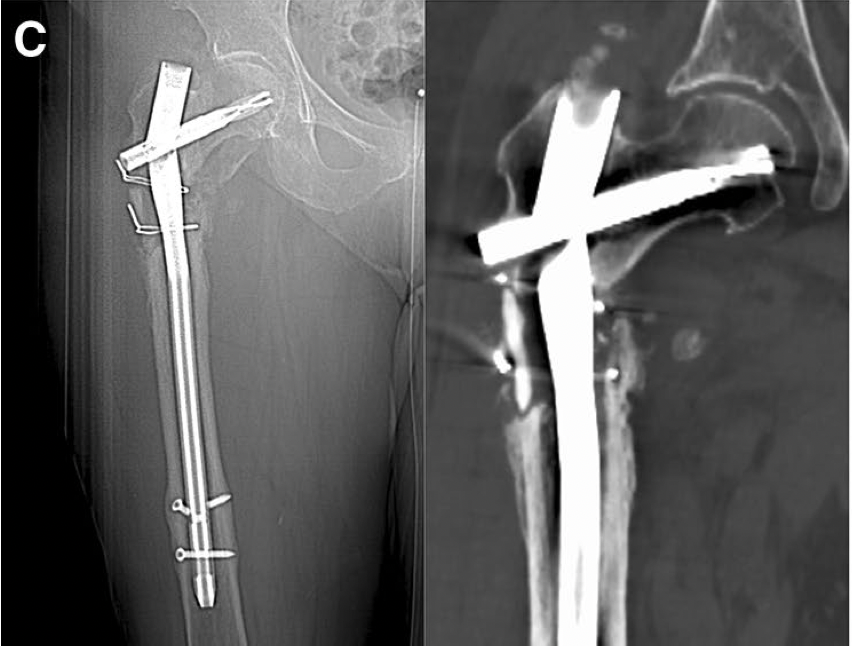 1) Pseudarthroses / fracture matériel

Chirurgie souvent lourde !
Nouvelle ostéosynthèse est souvent moins fiable et plus lourde :
Clous centromédullaires longs.
Lames-plaques.
Autogreffe osseuse nécessaire.
Appui rarement autorisé.
Remplacement par des prothèses fémorales à tige longue et ancrage diaphysaire :	- Seule solution qui permet la reprise d’un appui précoce…	- Chirurgie lourde pour le patient gériatrique.
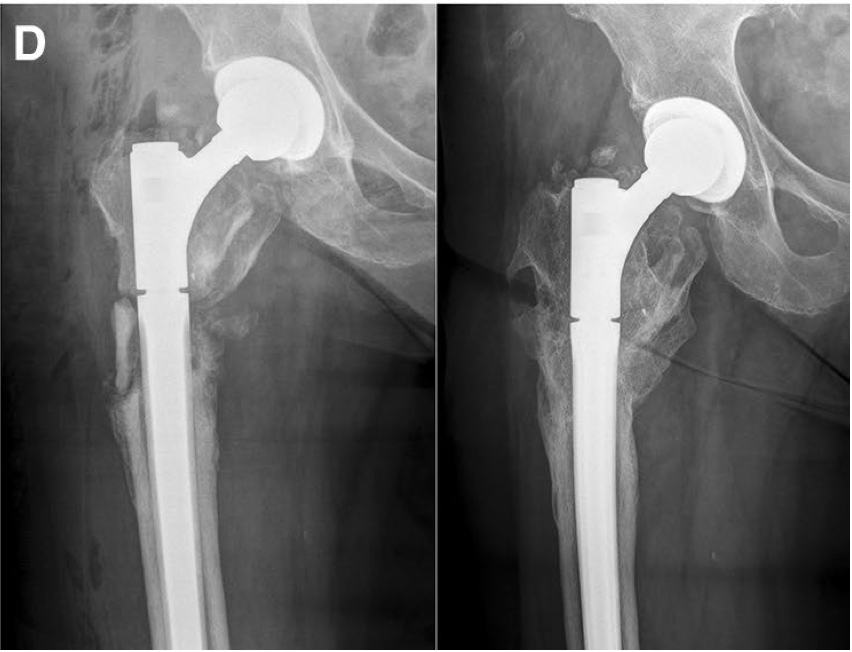 Traitements des complications des ostéosynthèses
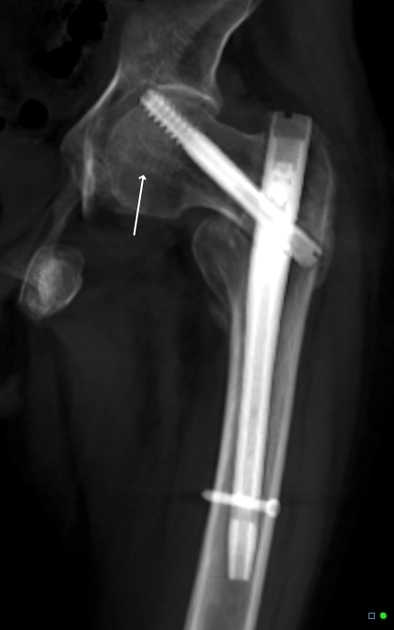 2) Cut-out de la vis cervicale

Nécessite le recours à une PTH.
Tige fémorale :
Cimentée classique.
Tige longue « de reprise » à ancrage diaphysaire.
Il faut ponter le trou de la vis de verrouillage distal du clou ! 

Risque infectieux majoré par rapport à une chirurgie primaire.
Penser à la double mobilité :
Impératif de stabilité.
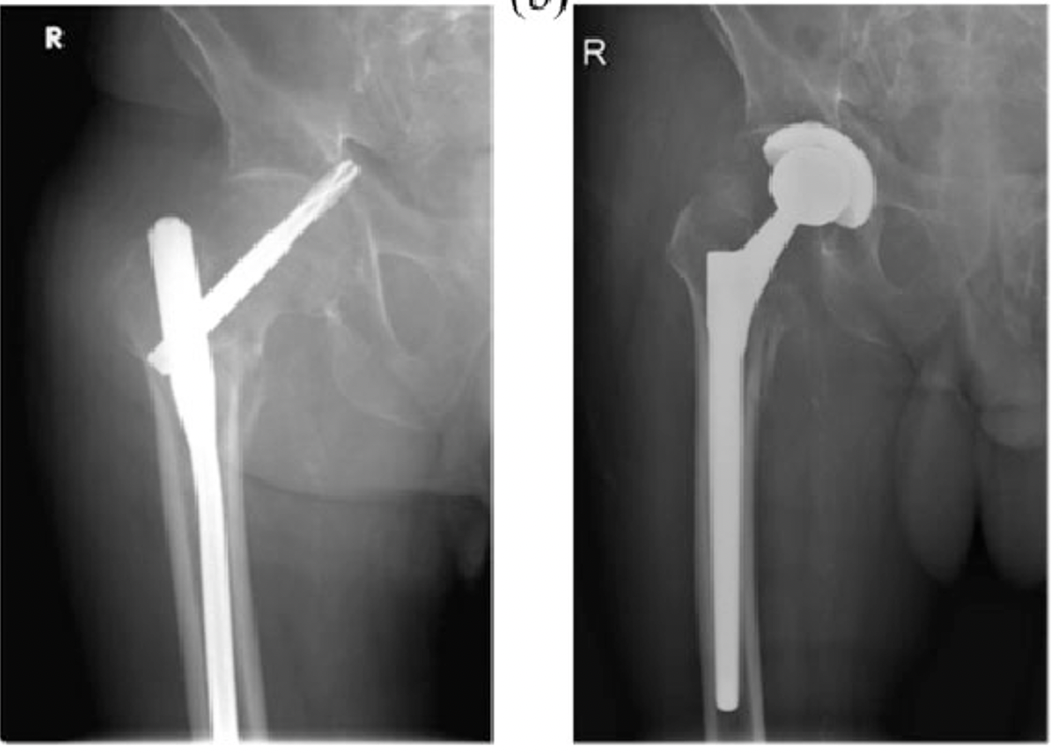 Comment diminuer les complications des arthroplasties ?
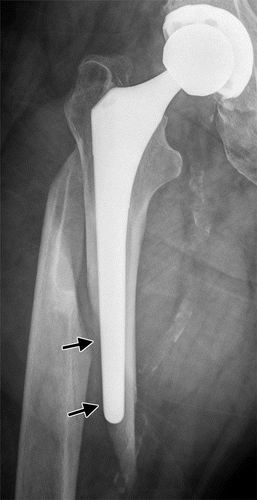 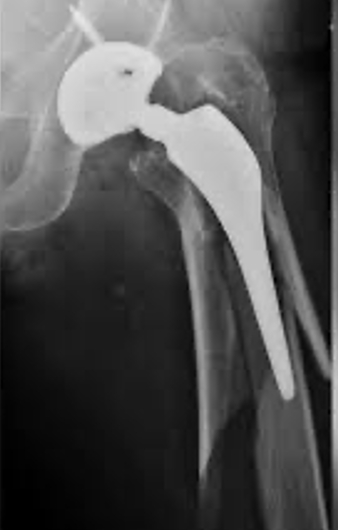 1) Fractures péri-prothétiques 
   => Prothèses cimentées !

Polyméthyl-Méthacrylate.
Avec / Sans antibiotique.
Gold-Standard quand prothèse sur fracture.
Sauf situations exceptionnelles…
Diminue le risque de fracture péri-prothétique :
Transmission des contraintes.
Pas d’hyper-appui calcar.
Fixation primaire = fixation définitive.

Bilan de chute.
Prévention des chutes ultérieures.
Revalidation, rééducation.
Protéger l’appui tout de même.
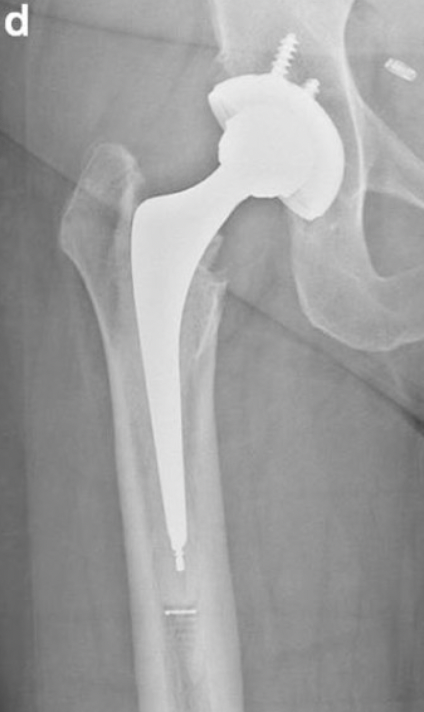 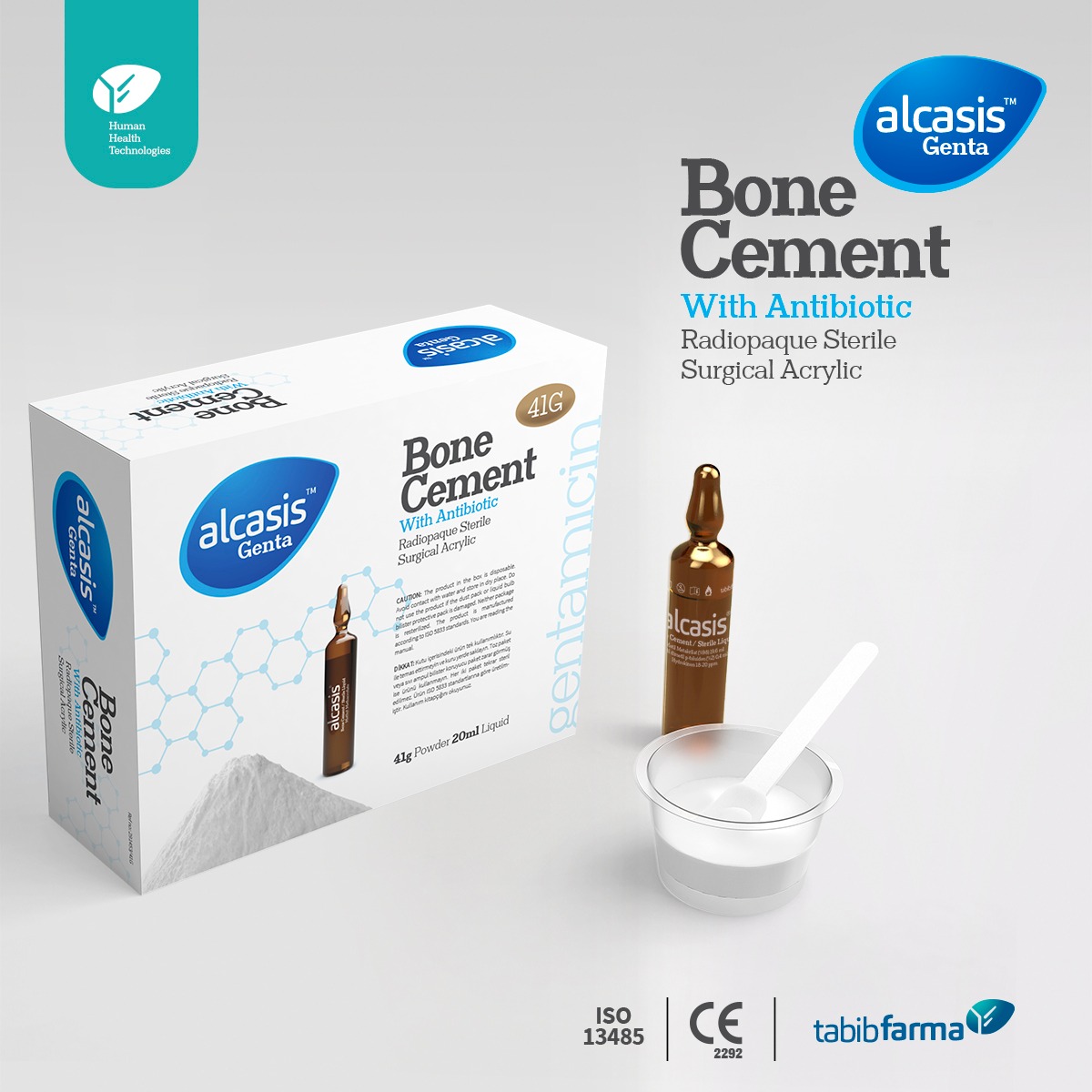 Comment diminuer les complications des arthroplasties ?
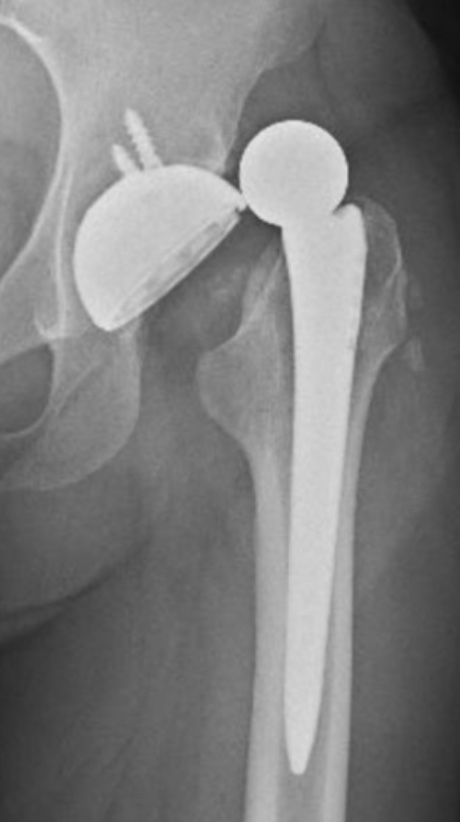 2) Luxations

Technique chirurgicale :
Voie postérieure : réparation capsulaire, préservation du pyramidal.
Voie antérieure (DAA).
Choix de l’implant !  SN : rallongement du membre, tiges latéralisées.
IL FAUT PRIMER LA STABILITE ! 

Bilan de chute et prévention des chutes ultérieures.

Revalidation, rééducation.

Gadot, canne.
Prudence chez les patients déments !!!
SN attelle Miana (cruro-malléolaire) de genou les 6 premières semaines.
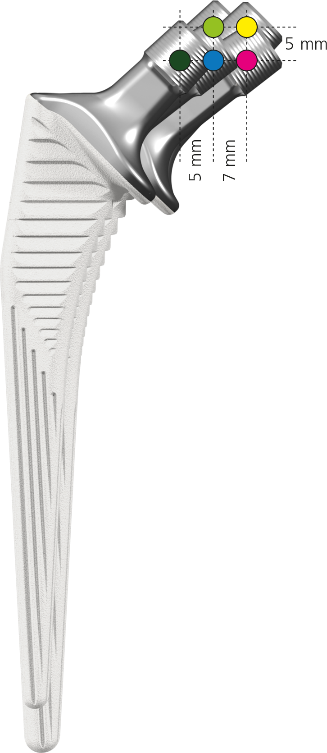 Traitements des complications des arthroplasties
1) Fractures péri-prothétiques

Chirurgie souvent lourde !
Peu de place pour le traitement conservateur…	- Vancouver A.
Peu de place pour les ostéosynthèses…	- Vancouver B1 + tige non cimentée scellée.	- Vancouver C
Remplacement de l’implant fémoral avec un implant à ancrage diaphysaire +- ostéosynthèse.
Classification Vancouver.
Problème du ciment qui rend la procédure plus longue et plus complexe…
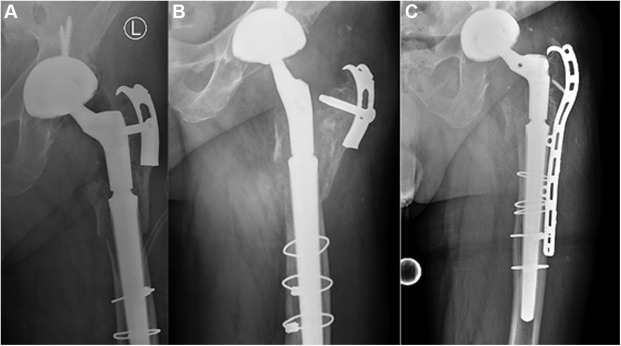 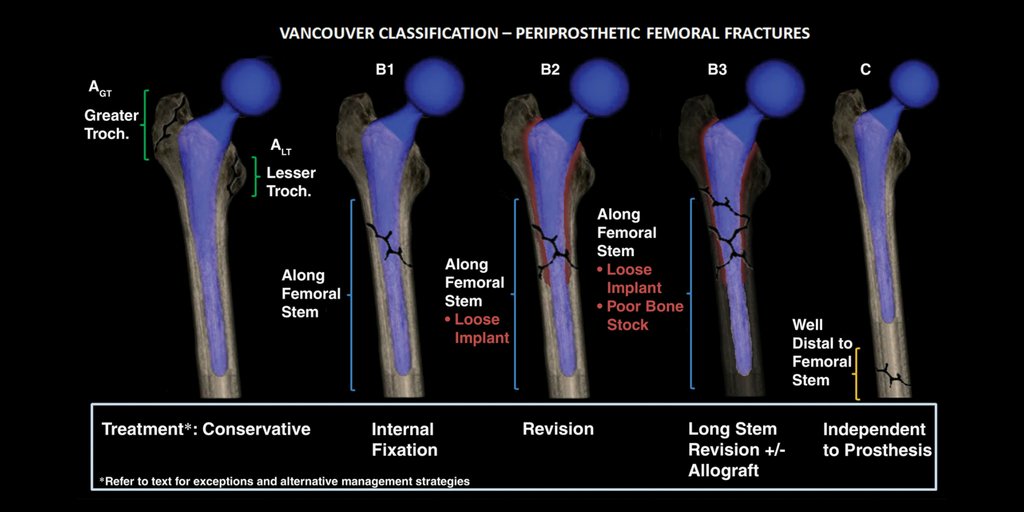 Traitements des complications des arthroplasties
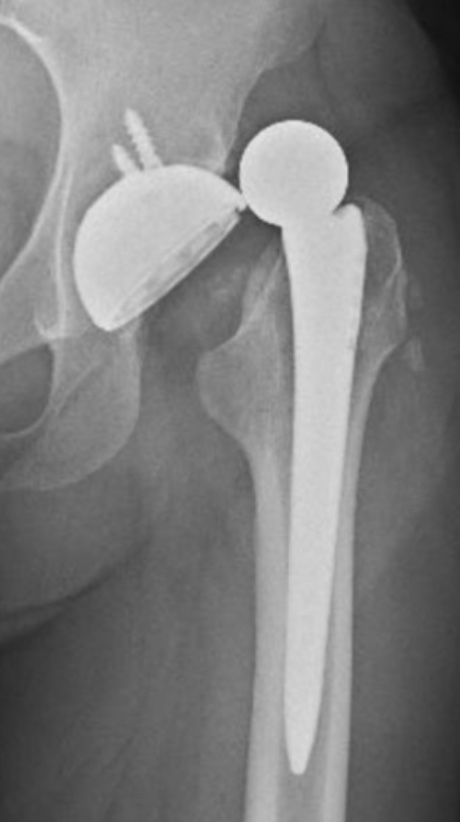 2) Luxations

Réduction par manœuvres externes sous anesthésie générale.
Mise en place d’une attelle Miana pendant 6 semaines.
Attention, un épisode de luxation augmente le risque de récidive de luxation ! 
Si plus de 2-3 épisodes : 
Reprise pour instabilité (allonger col vs Double Mobilité).
Reprise pour ablation de l’implant (= Girdlestone).


Rem : luxations intra-prothétiques rares.
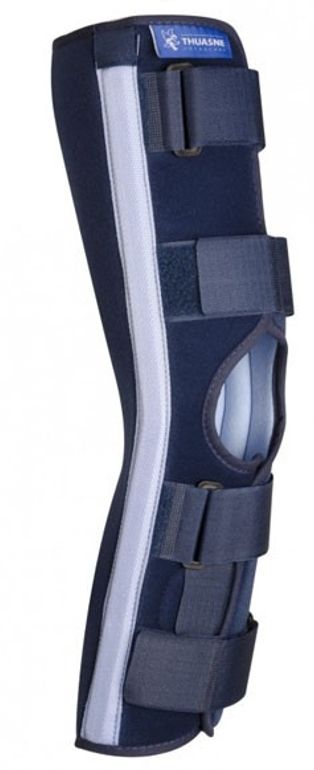 L’impact de la fracture sur le patient gériatrique
Mortalité moyenne : 24 % à 1 an ! 
Déséquilibre psychologique et physiologique définitif.
Boiterie, perte de l’autonomie :
Impossibilité fréquente de retourner à l’état antérieur.
Diminution de la qualité de vie.
Escarres.
TVP.
Douleurs chroniques.
Le patient gériatrique
Aspects médico-sociaux :
La plupart des sujets vivaient seuls (34 %), ou institutionnalisés (39 %).
Seuls 27 % vivaient avec un conjoint ou leur famille.
61 % des fracturés présentaient un état de désorientation.
Causes de la désorientation :
Infection urinaire.
Déshydratation.
Infections respiratoires.
Changement d’environnement.
Polymédication.
Le patient gériatrique
« Fragile »

Prise en charge en orthopédie gériatrique.
Revalidation.
«  En forme »

Retour le plus tôt possible à son domicile avec aides.
Revalidation.
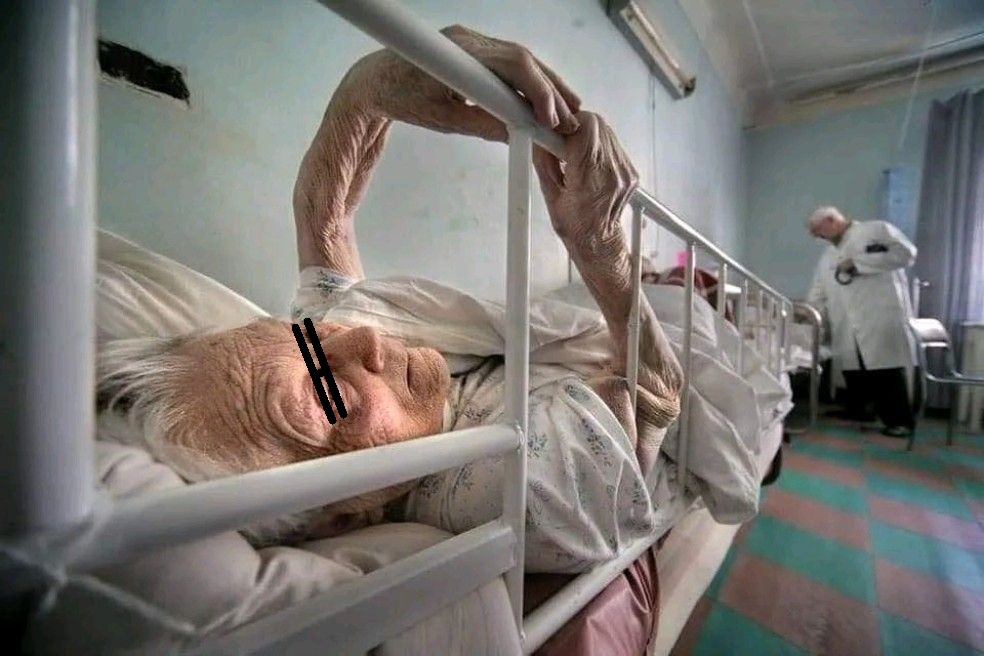 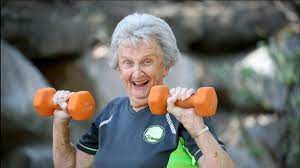 Prise en charge du patient gériatrique
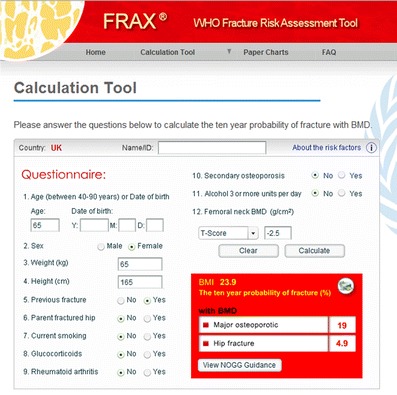 Médecin traitant ou gériatre.
Bilan de chute.

Index FRAX :
Évaluation du risque fracturaire sur base des FR cliniques et de la DMO (densité minérale osseuse).
prédit le risque fracturaire à 10 ans :
pour l’ensemble des fractures ostéoporotiques (fémur proximal, vertèbres, humérus proximal et radius distal),
spécifiquement pour la fracture de hanche.
Traitement de l’ostéoporose
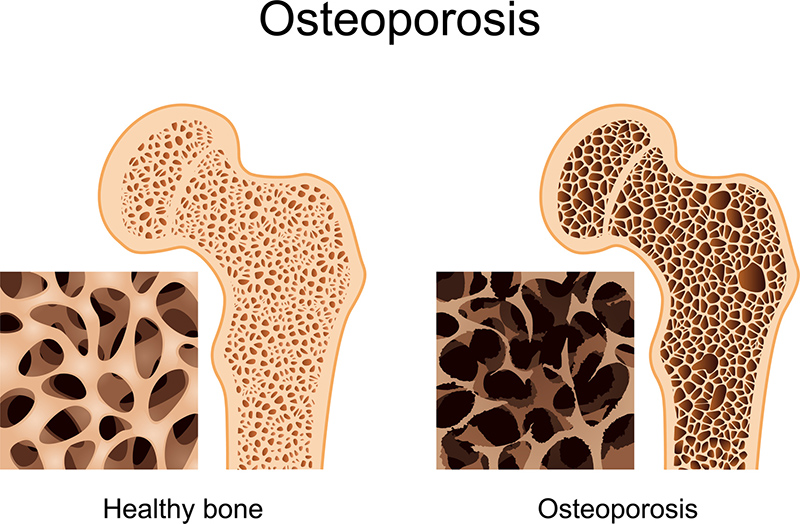 Patients recontactés par la médecine physique ou la rhumatologie.
Ostéodensitométrie.

Instauration d’un traitement selon DMO :
Vitamine D (800 à 1200 UI/j).
Calcium (1000 à 1500mg/j).
Maintient d’une activité physique.
Traitement reminéralisateur : Biphosphonates, Dénosumab (Ac monoclonal), Raloxifène, Tériparatide.

Effets secondaires des Biphosphonates : 
Ostéonécrose de la mâchoire.
Fractures pathologiques si traitements trop longs.
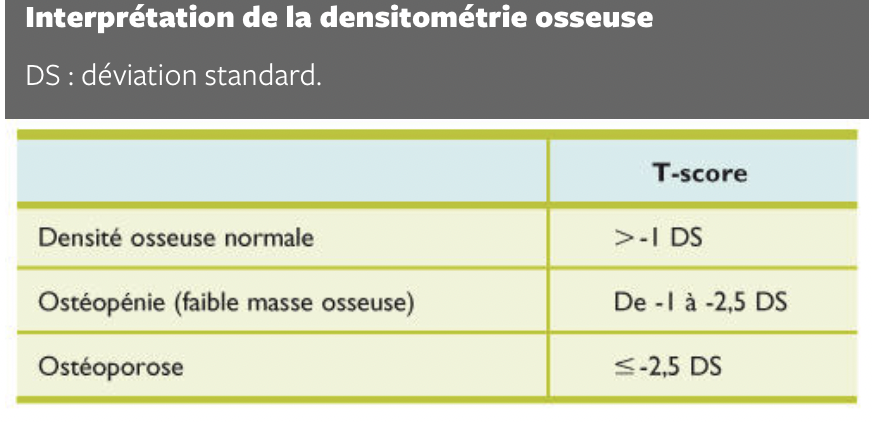 [Speaker Notes: L’ostéoporose est une maladie systémique du squelette, caractérisée par une diminution de la masse osseuse et une perturbation de l’architecture osseuse augmentant le risque de fracture.
Le diagnostic repose sur le T-score (nombre de déviations standards (DS) par rapport aux valeurs des femmes de 30 ans).]
Quel avenir ?
Merci pour votre attention
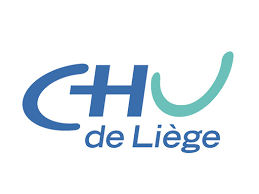 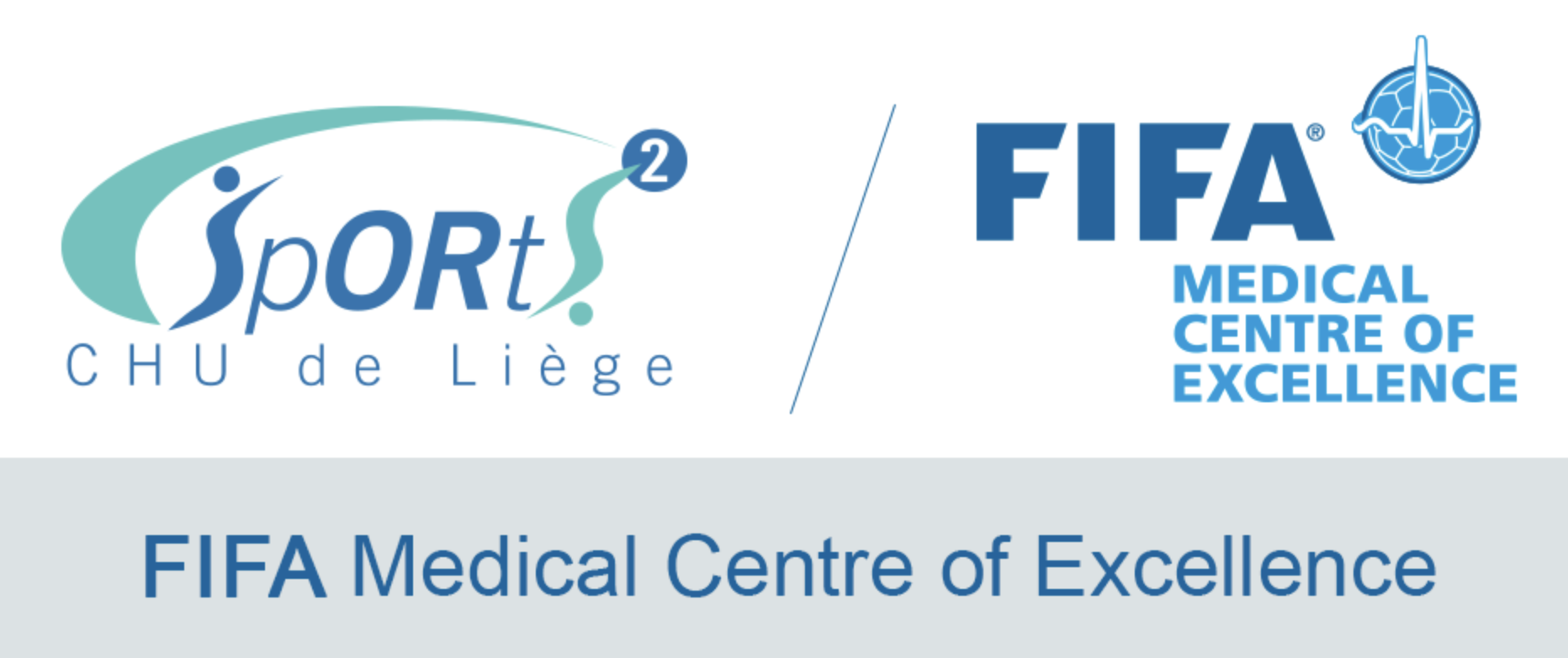 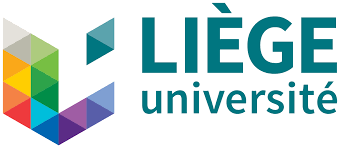